Чудо – дерево
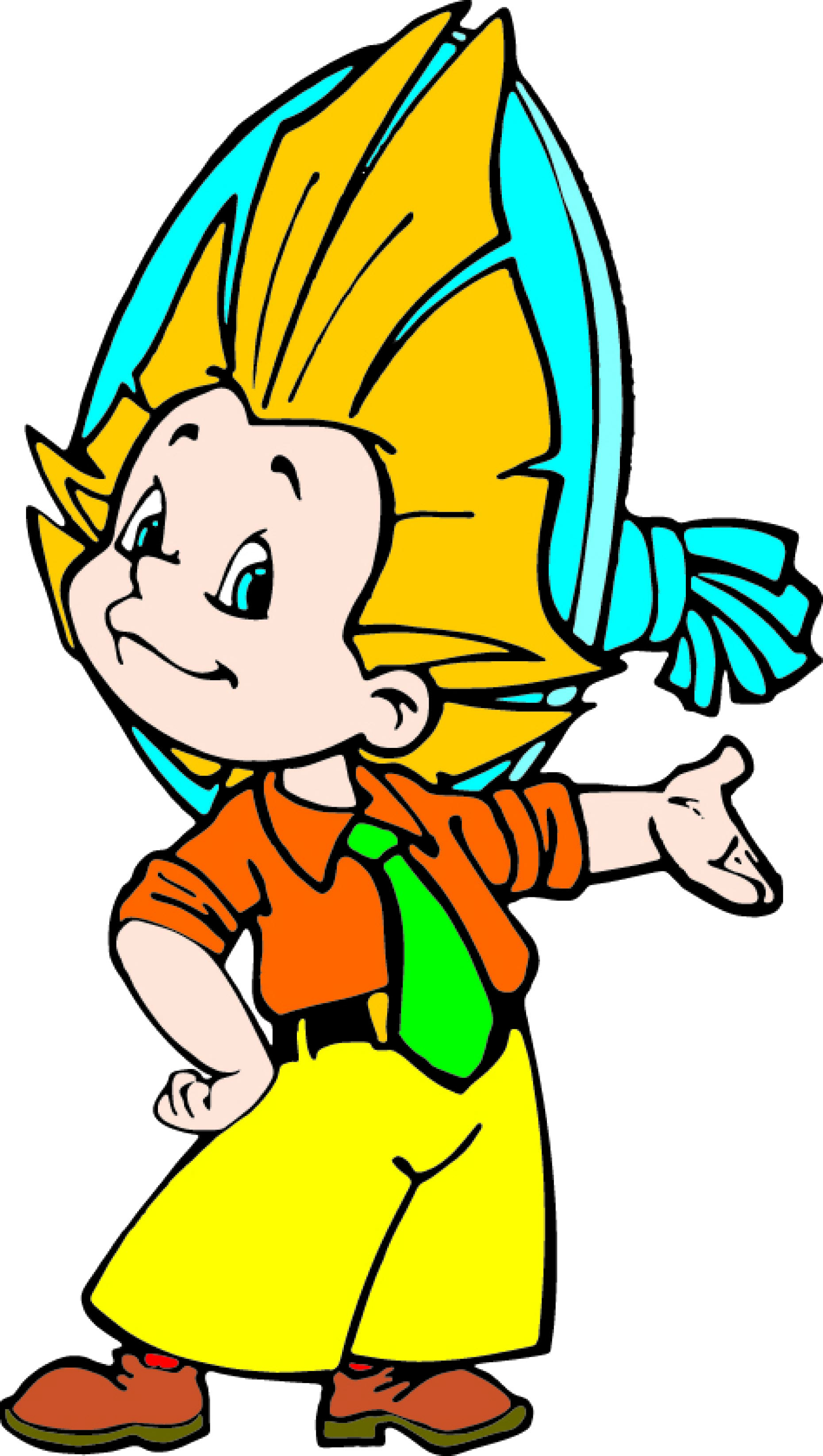 Цветик  желто-золотистыйкак цыпленочек пушистый,сразу вянет от мороза,
Наша неженка …
Мимоза
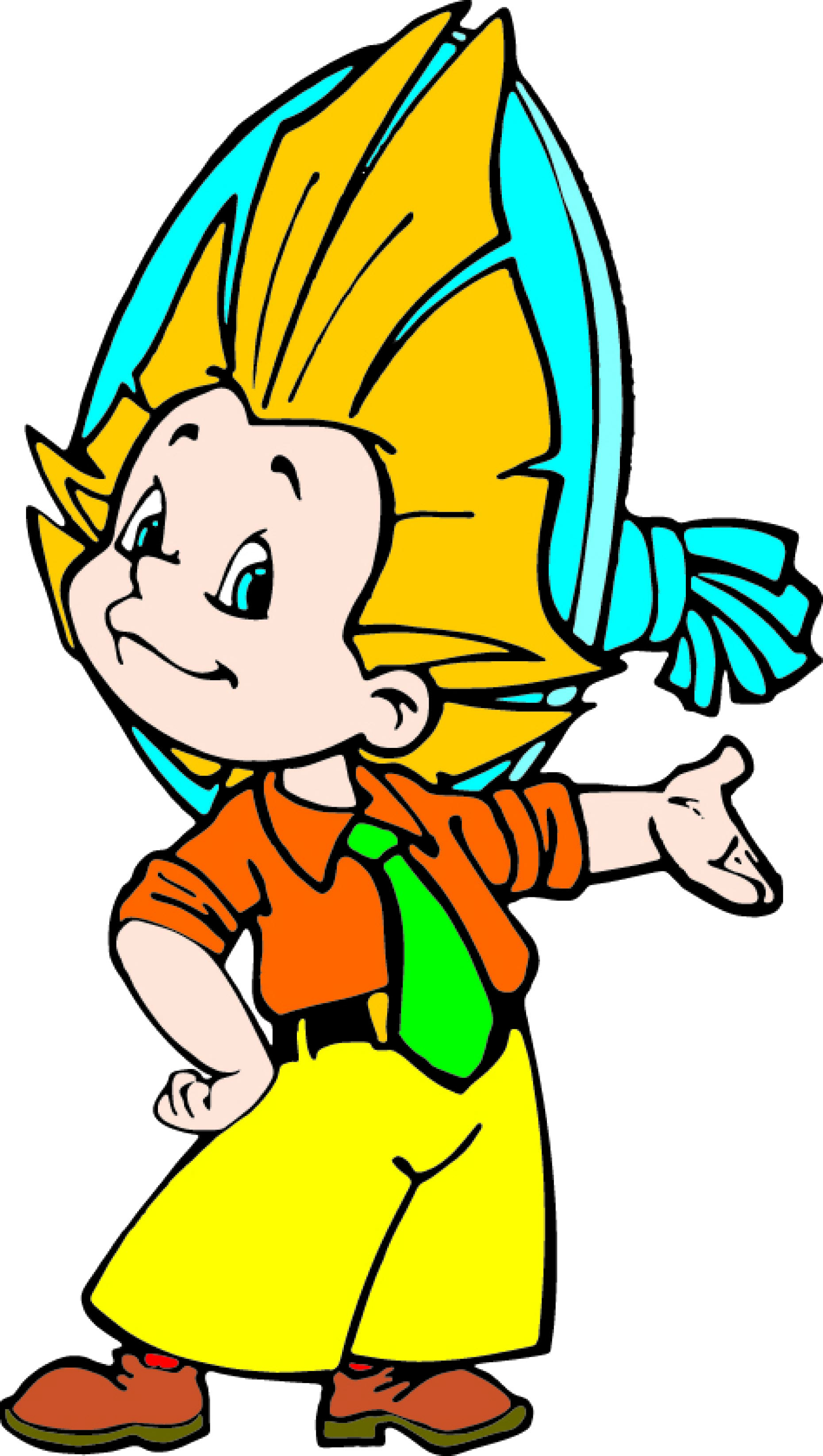 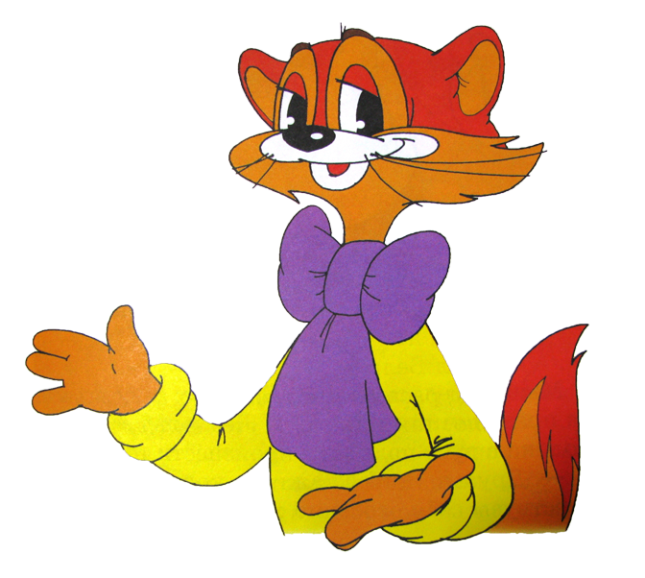 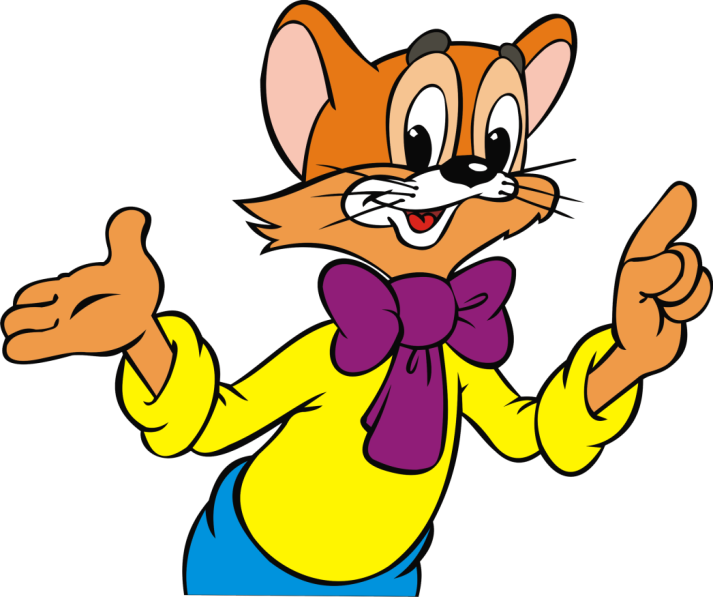 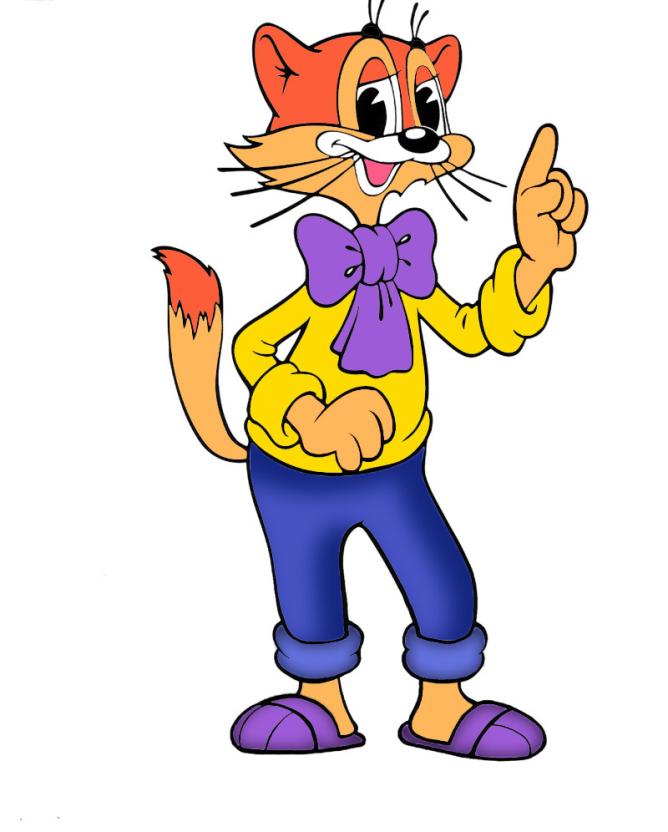